10. Meret
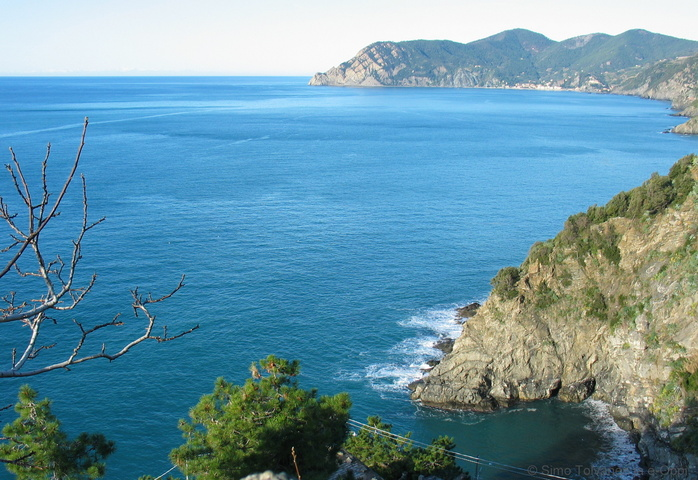 Meret vesikehän osana
71 % maapallon pinta-alasta
97 % vesikehästä
Suolapitoisuus n. 3,5 %
Valtameret yhteydessä toisiinsa
Keskisyvyys 4 km
Reunoilla sivumeriä
Syvyys n. 200 m
Esim. saarien erottamia
Sisämeriä
Mantereen ympäröimiä
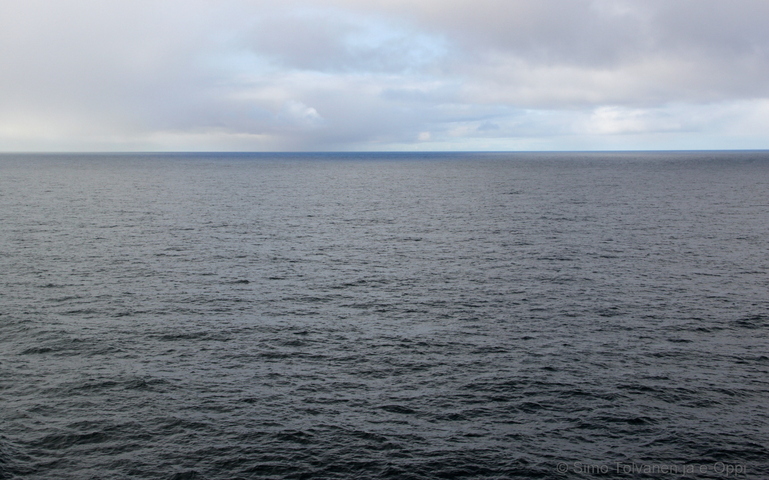 Meret vesikehän osana
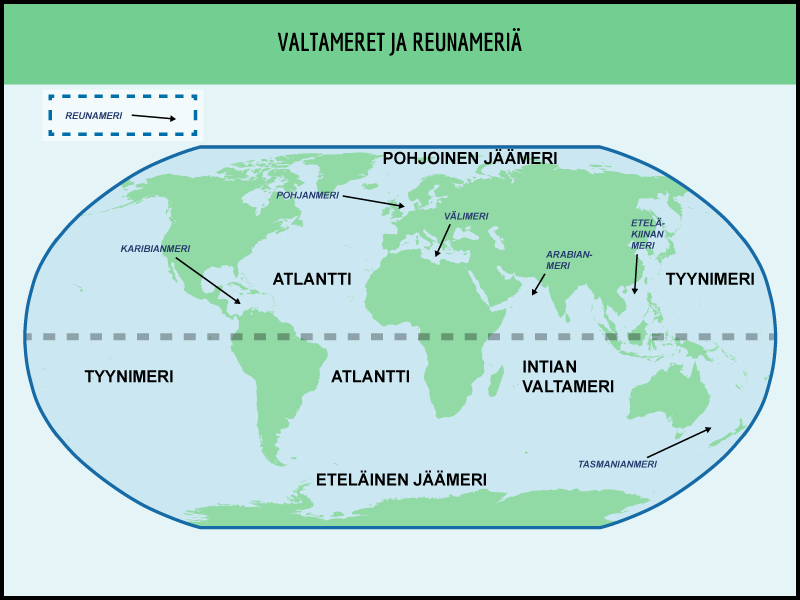 Eri korkuisten alueiden osuus     Maapallon pinnasta
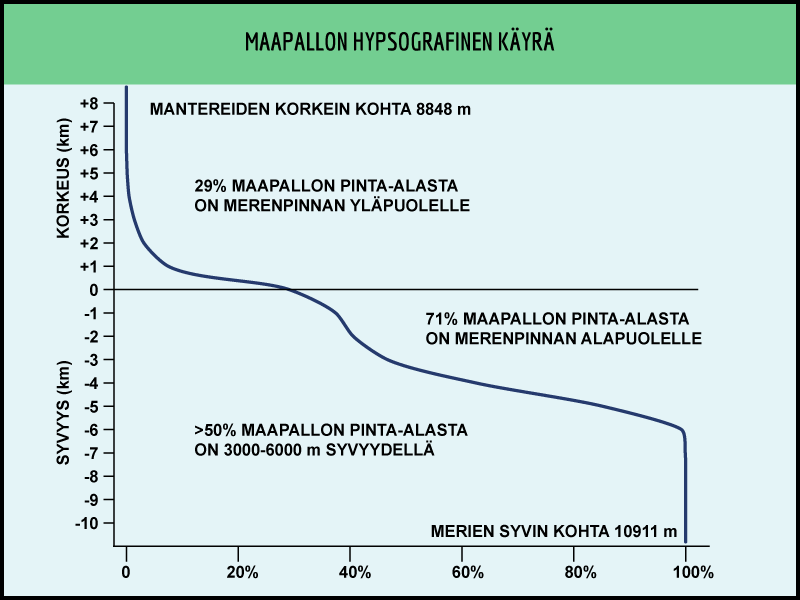 A
A
Vuorovesi-ilmiö
Kuun vetovoima
Merivesi pullistuu Kuuta kohti
Nousuvesi (vuoksi)
Myös vastakkaisella puolella
Maa pyörii  2 kertaa vuorokaudessa
Auringon vetovoima
Voimakkaampi nousuvesi
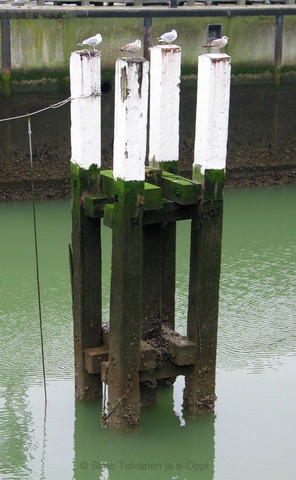 Merivirrat
Syitä
Auringon säteily 
		- planetaariset tuulet
		- veden lämpötilaerot
veden suolaisuuserot
Suuntaan vaikuttavat myös
Coriolis-ilmiö ja kitka
Lämpimät koti napoja
 Rannikon sateisuus
Kylmät kohti päiväntasaajaa
 Rannikon kuivuus
Myös pystyvirtaukset
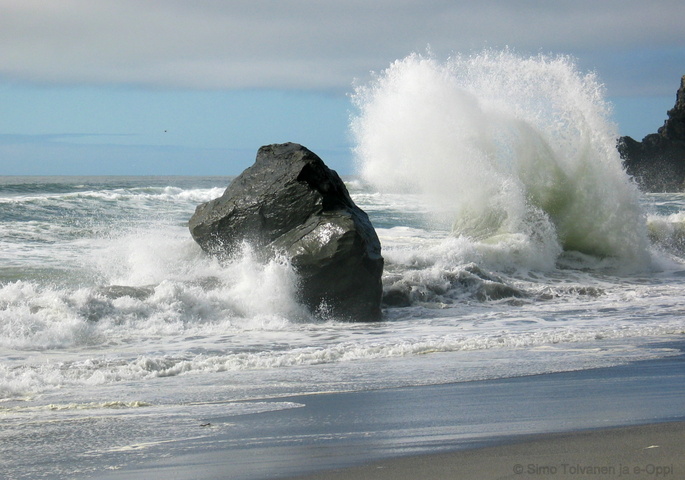 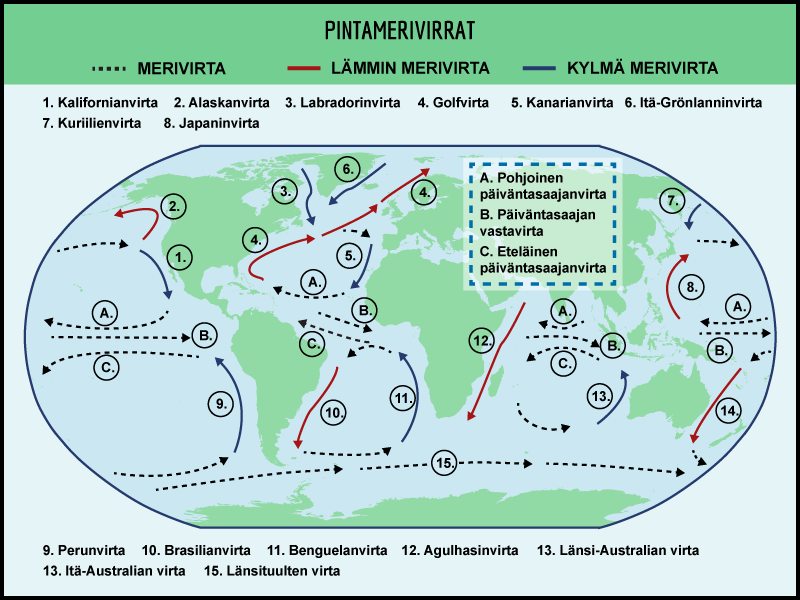